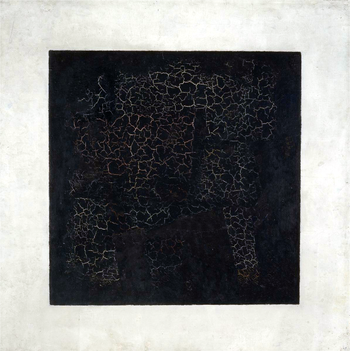 Подходы к пониманию рефлексии  и её психологические аспекты
Л.Г. Сиухина,
педагог-психолог 
МАОУ «Гимназия№3»


9 апреля 2015 года
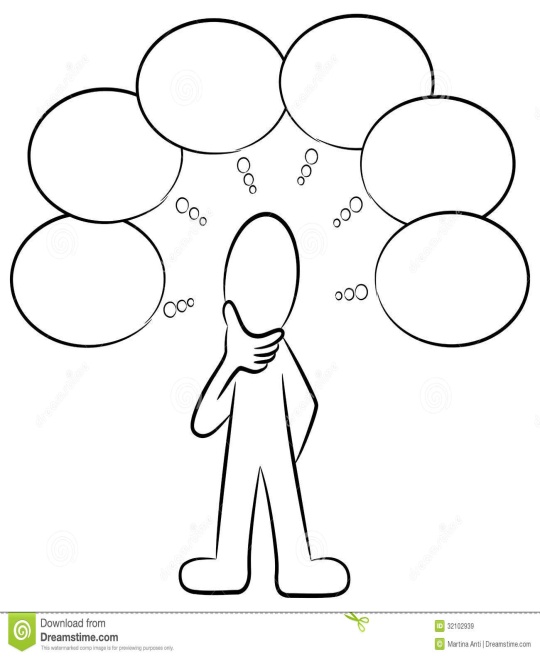 Развитие рефлексивных способностей – одна из основных задач для человека, стремящегося к успеху
Человек  рефлексирующий есть человек совершенствующийся
Аристотель первым ввёл понятие мышления о мышлении как фактическом аналоге рефлексии
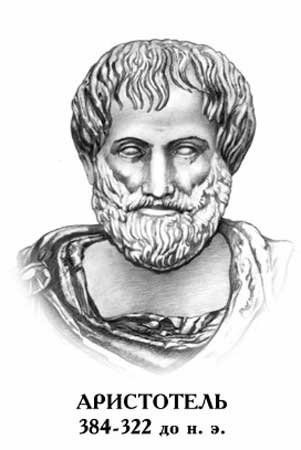 Античные философы
Сократ: «Рефлексия – самопознание,  				предметом которого является 			духовная активность в её 				познавательной функции»

Платон : «Мышление и рефлексия – 			единство мыслимого и 				мысли»
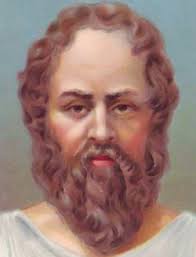 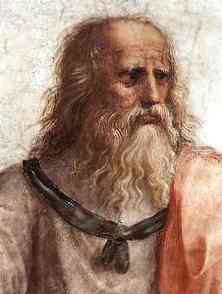 Философы нового времени
Декарт: «Рефлексия – это способность 			индивида сосредоточиться на 		содержании своих мыслей, 			абстрагируясь от всего внешнего, 		телесного»

Ф. Гегель: «Рефлексия – основной механизм 		образования нового и известного, 		раскрытия известного в новом»
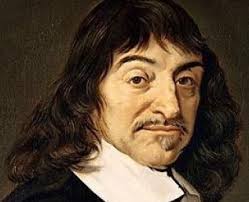 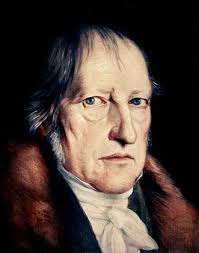 Отечественная философия
М. Мамардашвили: «Рефлексия – 			это способ и средство 			контакта личности со 			своим внутренним 				опытом, осмысление 			уникальности и 				нетипичности»
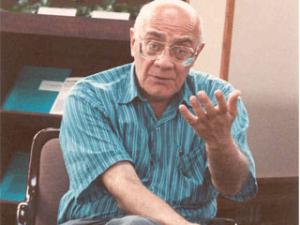 Авторы психологических концепций
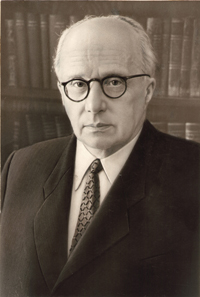 С.Л.Рубинштейн



Чем я был?		
Что я сделал?
Чем я стал?
Рефлексия – это магистральный путь развития субъектности, самости, уникальности и неповторимости личности
Авторы психологических концепций
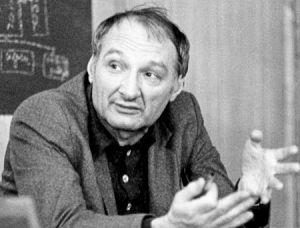 Г.П. Щедровицкий: «Принцип рефлексивного поглощения»



А.В. Карпов: «Рефлексия – это метаспособность. Это одновременно и свойство, и состояние осознания чего-либо и процесс репрезентации психике своего собственного содержания»
Авторы психологических концепций
В.С. Мухина: «Интеллектуальная рефлексия развивается раньше личностной и  коммуникативной, что вызывает значительные трудности в межличностном общении у подростков» 

Г.А. Цукерман: «Переход рефлексии от интерпсихической 			формы в интрапсихическую, т.е. субъект 			рефлексии сначала – класс, затем – 				группа школьников, а после - учащийся»
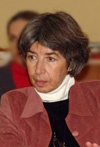 5 этапов развёртывания механизма рефлексии.

Актуализация. Вхождение субъекта в проблемно-конфликтную ситуацию.
Апробирование различных стереотипов, личного опыта и шаблонов действия.
Осознание несостоятельности имеющегося опыта в контексте обнаруженных противоречий.
Переосмысление. Осмысление проблемно-конфликтной ситуации и самого себя в ней.
Реализация этого заново обретенного целостного смысла через последующую реорганизацию содержаний личного опыта и действенное, адекватное преодоление противоречий проблемно-конфликтной ситуации.
Приёмы развития рефлексивных способностей:

 рефлексивные вопросы; 
 устное обсуждение;
 письменное анкетирование;
 рисуночное или графическое изображение изменений, происходящих с учеником в течении урока;
 вербальное описание чувств и ощущений, протекающих в различных образовательных ситуациях;
 использование игры–метафоры, где в иносказательной форме ученик рассказывает о себе и своей группе, выслушивает рассказы других участников о нём.
Рефлексивные вопросы:
 что нового ты узнал на уроке?
 какие уже имеющиеся у тебя знания понадобились в решении задачи?
 кто и как тебе помогал на уроке при решении задач?
 какие знания, полученные на уроке, понадобятся тебе в будущем?
 в какой момент урока ты чувствовал себя особенно успешным?
 благодаря каким инструментам ты нашел решение?
 какие способы и приёмы работы ты использовал на уроке (составлял таблицу, рисовал схему, составлял тезисы)?
 с кем тебе было интереснее всего работать в паре/группе? Почему?
 за что бы ты себя похвалил на уроке?
 что изменил бы в своих действиях на уроке?
 что бы ты изменил на уроке в последующем?
 что тебе понравилось на уроке больше всего?
 и т.д.
Виды рефлексии
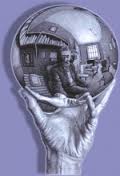 Коммуникативная

Личностная

Интеллектуальная
Рефлексия - умение человека как киноплёнку прокручивать свои мысли и действия, возвращая их назад или забегая вперёд
Роль рефлексии в личностном развитии
Произвольность, внутренний план действия и рефлексия – основные новообразования ребёнка младшего школьного возраста.

Ученик – субъект  учения:
 оценивает собственную позицию;
 осознаёт свою индивидуальность;
 осознаёт себя в коллективе;
 воспринимает точку зрения другого человека;
 преодолевает собственные односторонние установки;
 регулирует своё поведение и поведение других;
 переходит от «Я-концепции» к «Мы-концепции»;
 развитие личностных качеств: эмпатия, гибкость.
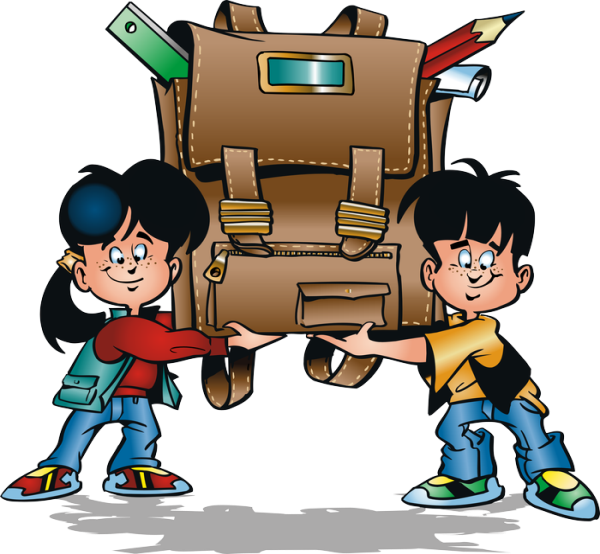 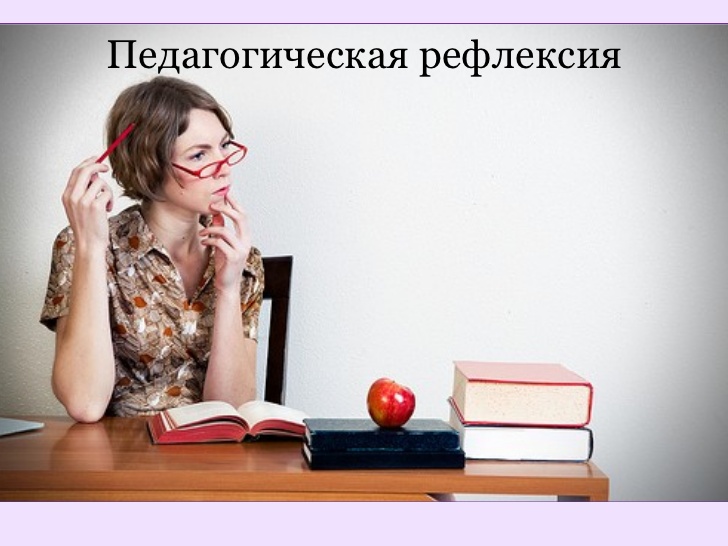 Учитель, производящий рефлексию – это учитель растущий. Прекращающий применять рефлексию неминуемо приостанавливается в профессиональном росте.